Oct 2019 CCN Mtg: THE STATE OF ENTREPRENEURS IN THE PHILADELPHIA AREA
PRESENTED BY: Robert B. Simpson CPA, MST & Member of the Philadelphia chapter of “Entrepreneurs Organization (EO)”
Managing Partner of Brinker Simpson and Co LLC
DATE & TIME: Wednesday, Oct. 16th at The Cynwyd Club, Bala Cynwyd, PA
Networking, 5:30 PM; Dinner, 6:30 PM; Talk and Business Session, 7:30 PM
AGENDA
OVERVIEW & INTRO
PLANNING FOR SUCCESS AS A STARTUP
FUNDING
PLANNING THE EXIT
Firm Relationships Build Success.  Partner With Us.
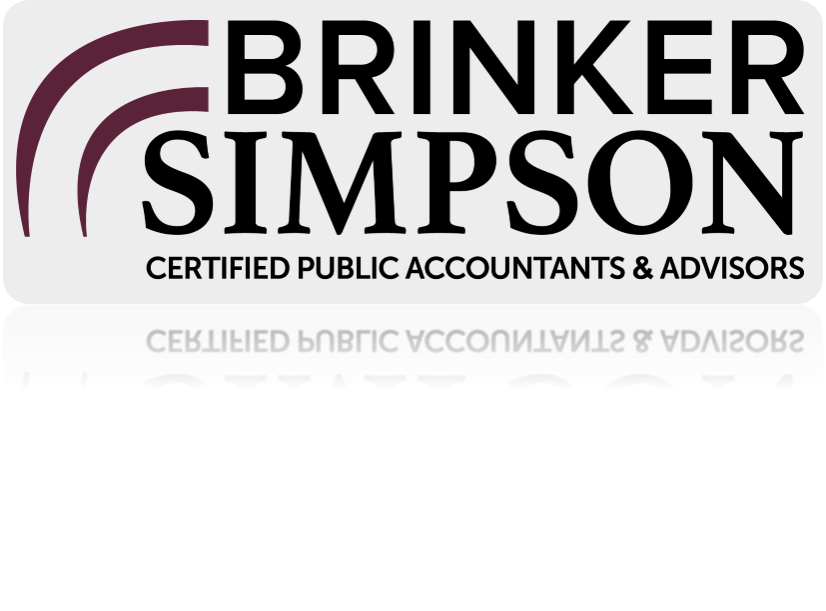